Bacterial Respiratory Tract Infections
Dr Hamed Al-Zoubi

Respiratory module / 3rd year
Contents:

-Streptococcus pneumoniae (pneumococcus)
-Haemophilus influenzae (blood liking bacteria )
Streptococcus pneumonia
45 years old man, smoker.
Sudden onset fever and chills
Shortness of breath and pleuritic chest pain
Productive rusty coloured sputum (blood stained)

Examination:
Vitals: RR 24 (normal 12-16), PR 110 (normal 60-100), T 39, B.P normal, O2 Saturation 90% (decreased)
Chest: decreased air entry, dull on percussion, decreased chest expansion
CXR: Right upper lobe consolidation
WBC 16000/mm3 (normal 4-11) mainly neutrophils
Streptococcus pneumonia
>  member of the oropharyngeal flora of 5-70% of the population, with the highest isolation rate in children during 
the winter months. 
A gram positive diplococci catalase negative:
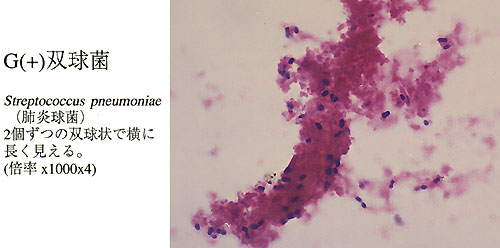 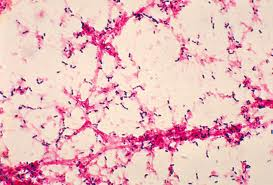 Streptococcus pneumonia
>  An important pathogen:
 
* It primarily causes disease of the upper and lower 
respiratory tract 

* May spread to other sites, such as the joints, peritoneum, endocardium, biliary tract and, in particular, the meninges.
Streptococcus pneumonia
Virulence factors 
 
1. Capsule  
The capsular polysaccharide is a crucial virulence factor. 

Antiphagocytic and anticomplement. 
A total of more than 90 different capsular serotypes have been identified.  
About 90% of cases of bacteraemic pneumococcal pneumonia and meningitis are caused by some 23 serotypes.
Streptococcus pneumonia
2. Lipotechoic acid and coline binding proteins:
Adhesion molecule

3. IgA1 protease 

Pneumococci produce an extracellular protease that specifically cleaves human IgA1 in the hinge region. 
This protease enables these pathogens to evade the protective functions of the principal immunoglobulin isotype of the upper respiratory tract.
Streptococcus pneumonia
4. Pneumolysin (pore forming toxin)
 
Pneumococci produce an intracellular membrane-damaging toxin known as pneumolysin, which is released by autolysis.
 
Pneumolysin also suppresses organism-targeted immunity (Neutrophils, lymphocyte proliferation and immunoglobulin synthesis). 
 
Pneumolysin is immunogenic and might be suitable for a new pneumococcal vaccine.
Streptococcus pneumonia
5. Autolysin 

When this enzyme activated, the pneumococcal autolysin breaks the peptide cross-linking of the cell wall peptidoglycan, leading to lysis of the bacteria. 
 
Autolysis:

Enables the release of pneumolysin 
Release of peptidoglycans from cell wall leading to massive inflammatory response and sepsis to these peptidoglycan fragments.
Streptococcus pneumonia
EPIDEMIOLOGY 
Source:

Humans are the reservoir of pneumococci, which are commonly found in the upper respiratory tract of healthy persons throughout the world. 

Occurrence: 
Pneumococcal infections are among the leading causes worldwide of illness and death for young children, persons who have underlying debilitating medical conditions and the elderly.
Streptococcus pneumonia
1 million deaths  yearly worldwide
6 million cases of otitis media in USA

The estimated global annual incidence is 1-3 per 1000 of the population, with a > 5% case fatality rate.

Mode of Transmission:
Pneumococci are transmitted from person-to-person by droplet spread, by direct oral contact and indirectly through articles freshly soiled with respiratory discharges.
Streptococcus pneumonia
Period of Communicability:
 
Communicability associated with respiratory infection likely persists while pneumococci are present in respiratory secretions.
Healthy persons is the major source of transmission
 Treatment with an antibiotic to which the infecting organism is sensitive can be expected to terminate communicability within 24 hours. 

Incubation Period:
The incubation period varies by type of infection and can be as short as 1-3 days.
Streptococcus pneumonia Clinical features:
Predisposing factors:

Most Str. pneumoniae infections are associated with various predisposing conditions. 
 
Pneumonia results from aspiration of pneumococci contained in upper airway secretions into the lower respiratory tract; for example:
Loss of consciousness: general anaesthesia, convulsions, alcoholism, epilepsy or head trauma

respiratory viral infections, such as influenza, chronic bronchitis.
Streptococcus pneumonia
Young and elderly people

Immune suppressed people (e.g Chronic diseases, drugs, asplenia)

Structural respiratory abnormalities.
Streptococcus pneumonia / Respiratory Presentation
1- Pneumonia (chest infection):

Pneumonia is defined as an acute respiratory illness associated with recently developed radiological pulmonary shadowing which may be segmental, lobar or multilobar.
 
Str. pneumoniae is a frequent cause of pneumonia where vaccination is not available.
Pneumonia
Contiguous spread commonly results in complications such as:

Inflammatory involvement of the pleura, Empyema and Pericarditis.

Bacteraemia may complicate pneumococcal pneumonia in up to 15% of patients. This can result in metastatic involvement of the meninges, joints and, rarely, the endocardium.
Pneumonia
Signs and symptoms:
The patient rapidly becomes more ill with a high temperature (up to 39.5°C), pleuritic pain and a dry cough.

A day or two later, rusty-coloured sputum is produced 

The patient breathes rapidly and shallowly, the affected side of the chest moves less, and signs of consolidation may be present together with a pleural rub.

The mortality rate from pneumococcal pneumonia in those admitted to hospital is approximately 15-25%.
Streptococcus pneumonia
2- Otitis media and sinusitis 
 
Middle ear infections (otitis media) affect approximately half of all children between the ages of 6 months and 3 years

Approximately one-third of cases are caused by Str. pneumoniae. Disease occurs after acquisition of a new strain to which there is no pre-existing immunity.

The prevalence is highest among children attending primary school, where there is a constant exchange of pneumococcal strains. 
Pain, fever, ear discharge…
Streptococcus pneumonia
* Chest X-ray confirms the area of consolidation (lobar), but radiological changes lag behind the clinical course;

So that X-ray changes may be minimal at the start of the illness. Conversely, consolidation may remain on the chest X-ray for several weeks after the patient is clinically cured.

* The chest X-ray usually returns to normal by 6 weeks
Streptococcus pneumonia
Streptococcus pneumonia LABORATORY DIAGNOSIS
Collection of specimens  
Throat swab, pus, blood cultures, expectorates, otitis media discharge or urine according to the site of infection. 

Blood cultures are of value in patients with invasive streptococcal infections. This is also the case in patients with suspected pneumococcal pneumonia, particularly when this is severe, as up to 15% of patients are bacteraemic.
Streptococcus pneumonia
Cultivation and identification :

Blood or chocolate agar , 37oC, 5%CO2
Colonies of pneumococci are α-haemolytic and smooth dome shaped.

During prolonged incubation, autolysis of bacteria within the flat pneumococcal colonies results in a typical subsidence of the centre ('draughtsman colonies'). 

Gram positive cocci in pairs, alpha hemolytic, Catalase negative.
Optochin sensitive and bile soluble,
Streptococcus pneumonia
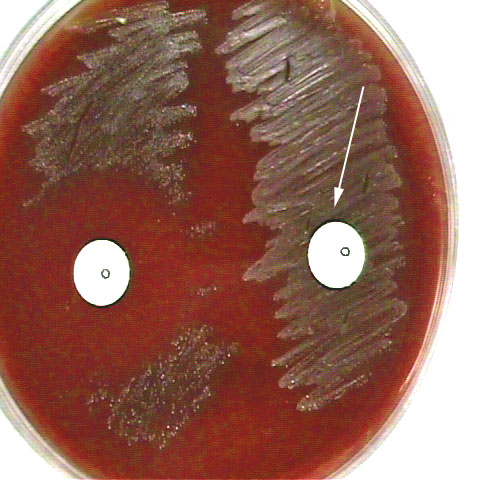 Alpha hemolysis                                    Optochin sensitive
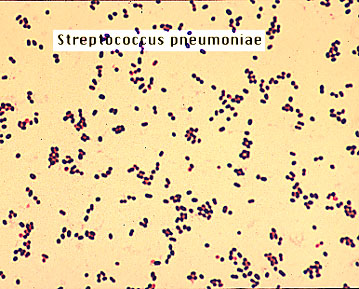 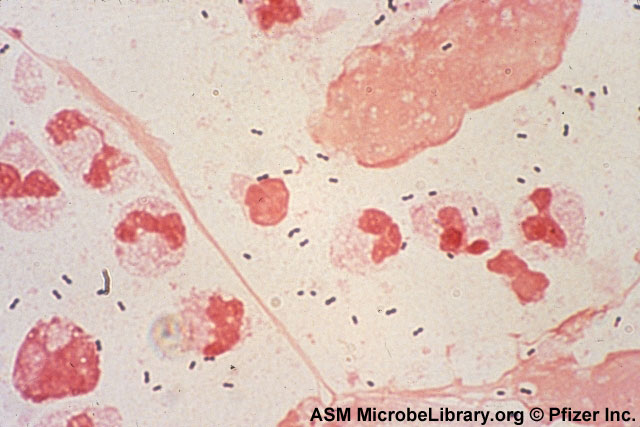 Gram positive diplococci
Streptococcus pneumonia
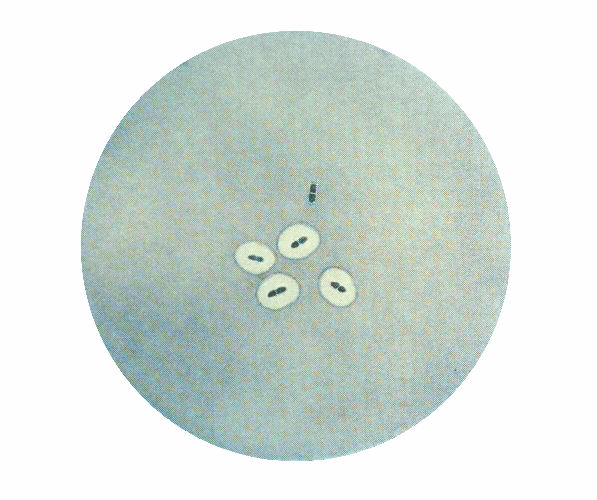 Capsule:
Typing :




Pneumococci are typed on the basis of the differences in capsular polysaccharides, of which 90 have been described (in reference lab.
Mixing a suspension of pneumococci with type-specific antisera increases the visibility of the capsule in the microscope, and is the basis of the quellung reaction or capsular swelling test.
Streptococcus pneumonia
TREATMENT 

Follow the antibiotic guidelines

Vaccines:

Protein Conjugated vaccine (PCV): protection for 7-13 ty
3 doses for those < 2 years age

Non-conjugated polysaccharides : 23 polyvalent vaccine > 2 years who are at risk
H. influenzae
H. influenzae
Carriage rate in respiratory tract:
-Capsulated (types A-F):
10% (50% are type B)
-Non caps: 80%
Gram negative small bacilli (old culture) or coccobacilli (young culture)
Fastidious, Non motile non spore forming
Catalase and Oxidase positive
Facultative anaerobic (5% CO2)
H. influenzae
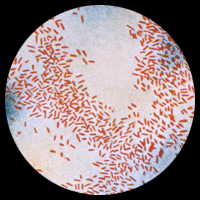 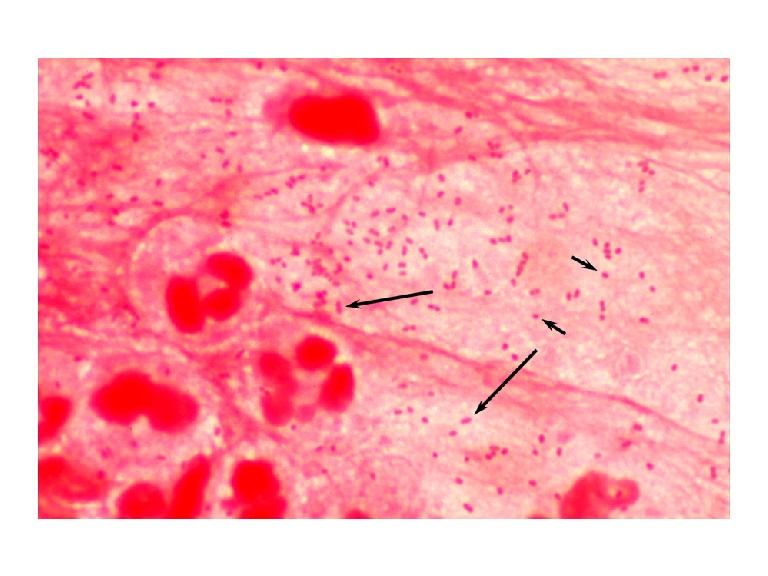 H. influenzae
H. influenzae
Virulence factors:

1-Polysaccharides capsule (in 10% of strains): inhibits phagocytosis and complement activation

six capsular types, designated a-f, which can be identified by a polymerase chain reaction (PCR) method
The most important is type b, has a polymer of ribosyl ribitol phosphate capsule.
H. influenzae
2- Fimbriae: which assist attachment to epithelial cells

3- Immunoglobulin (Ig) A proteases, which are also involved in colonization

4- Outer membrane proteins and lipopolysaccharide, which may contribute to invasion at several stages
H. influenzae
Growth requirements: 
 
Growth depends on a requirement for two factors, termed X and V (found on chocolate agar): 
X factor (haemin) is required for the synthesis of cytochrome c and other iron-containing respiratory enzymes. 
Unlike most bacteria, haemin-dependent haemophili cannot synthesize protoporphyrin 
 
V factor is nicotinamide adenine dinucleotide (NAD), 
It is essential for oxidation-reduction processes in cell metabolism.
H. influenzae
Clinically:

Host and organism factors?
Respiratory route – direct and indirect
Common age:  5m-5years (capsulated) / elderly (mainly non-capsulated)

invasive infections and non-invasive infections
1- Invasive: (encapsulated types)

-Meningitis (50-60%), epiglottitis, pneumonia and septic arthritis, acute exacerbation of COPD
-Commonly caused by encapsulated types mainly  serotype b
H. influenzae
2- Noninvasive (Non encapsulated types)

- localized disease of the respiratory tract including bronchitis and otitis media
-Can also sometimes cause invasive diseases mainly pneumonia and bacteremia

-More in elderly

-Is becoming commoner since the admission of Hib vaccine
Diagnosis
History and Examination
Lab:
Samples:
Respiratory samples
Blood for culture in invasive conditions and in epiglottitis

Blood cultures are usually positive in epiglottitis.
 
throat swabs in patients with suspected acute epiglottitis should NOT be carried out, as attempts to obtain the sample may precipitate complete airway obstruction
H. Influenzae / diagnosis
The viability of H. influenzae in clinical specimens declines with time, particularly at 4°C > immediate transfer

1. Antigen detection 
 
The detection of type b polysaccharide antigen in body fluids or pus is useful, particularly in patients who received antibiotics before specimens were obtained. 
 
A rapid latex agglutination test with rabbit antibody to type b polysach. Capsular antigen is used most commonly.  
Cross reactivity with pneumococcus and E.coli
H. Influenzae / diagnosis
2. Culture on chocolate agar - incubate in an aerobic atmosphere enriched with 5-10% carbon dioxide.
(or on blood agar with staph streak - satellitism)

On chocolate agar the colonies are smooth, mucoid, grey or colorless

Gram stain: Gram negative CB 
Catalase and oxidase tests are positive

Antibiotic sensitivity
H. Influenzae  / diagnosis
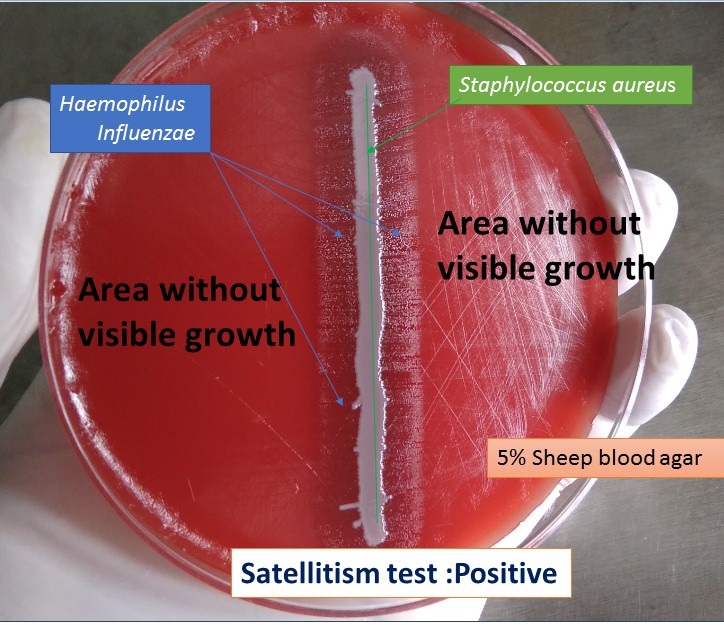 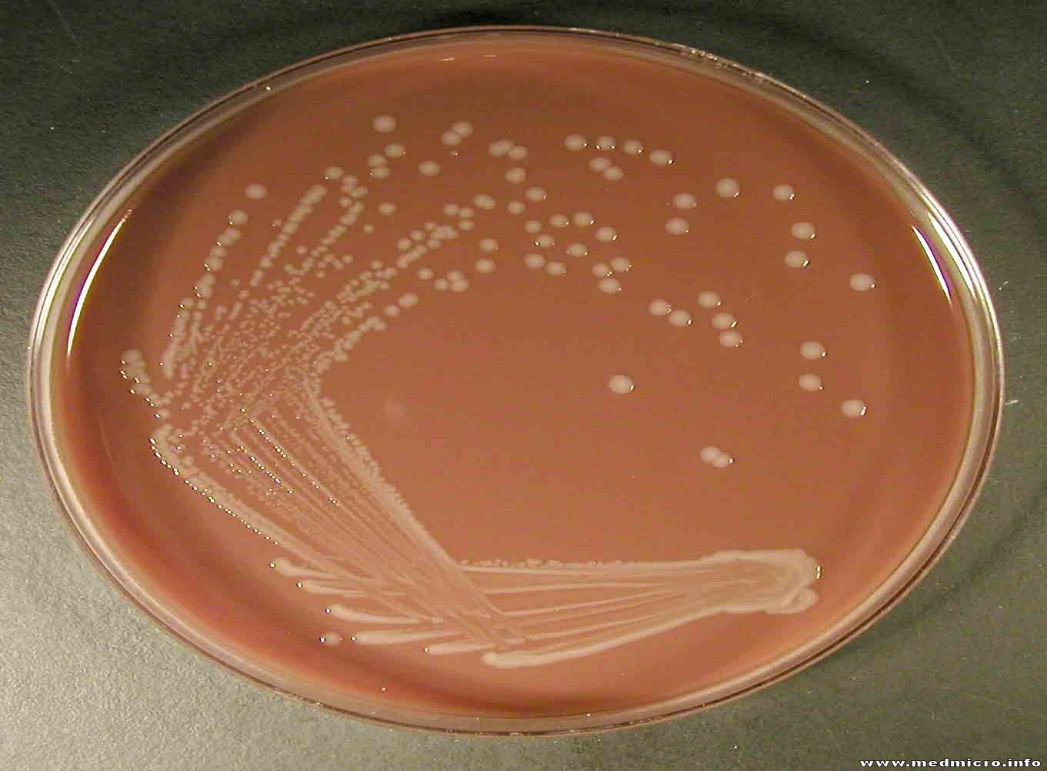 H. Influenzae  / treatment
Untreated invasive infection:  Mortality rate of 90%
Start empirically until you get sensitivity results:

I.  Non-invasive: Clav. Acid / Amoxicillin or Macrolides orally
(to overcome the beta lactamase production by the bacteria)

II.  Invasive: Cephalosporins IV

III.  Skilled medical and nursing care is also vital in the management of acute epiglottitis, where maintenance of a patent airway is crucial.
H. Influenzae  / prevention
Conjugate vaccines for type b :
polysaccharide capsule is covalently coupled to proteins such  as a non-toxic variant of diphtheria toxin  or Neisseria meningitidis outer membrane protein
 
3 doses separated by a month 2,3,4 months age and a booster at 12 months of age
H. Influenzae  / prevention
Immunization of infants significantly reduces pharyngeal carriage of Hib, but has no effect on the carriage of other capsular types or non-capsulate strains.
 
Conjugate Hib vaccine is recommended for children and adults with splenic dysfunction, sickle cells disease, malignancies because they are at increased risk of invasive Hib infection.
Other haemophilus
H. parainfluenza:
As H. influenza
Usually less serious
Requires factor V only

H. Ducreyi:
Causes sexually transmitted chancroid
Requires factor X only
The End